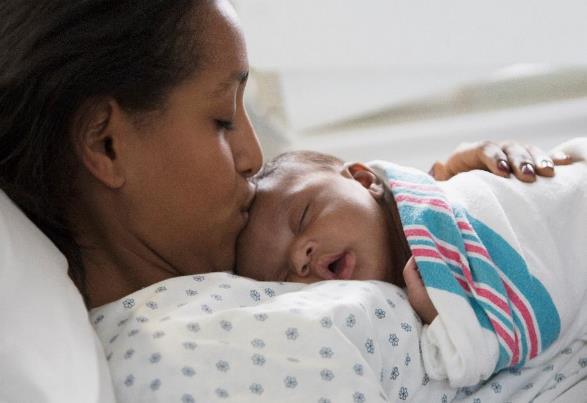 BE Teams Call – Introduction to Birth Equity Sustainability Plan
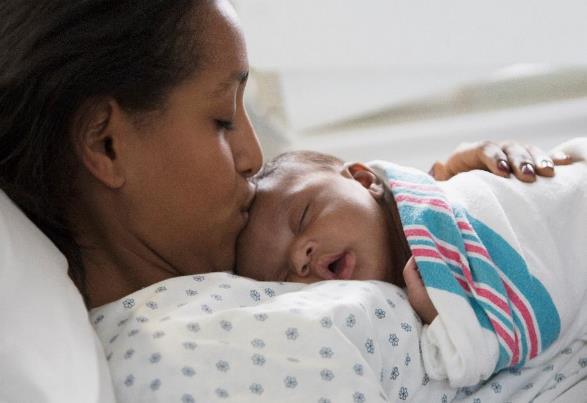 June 17th, 2024
Face-to-Face 2024 Recap
Call Overview
Illinois Perinatal Quality Collaborative
BE Data Review
BE Sustainability Plan Overview
Team Talks
Additional Resources / Announcements
2
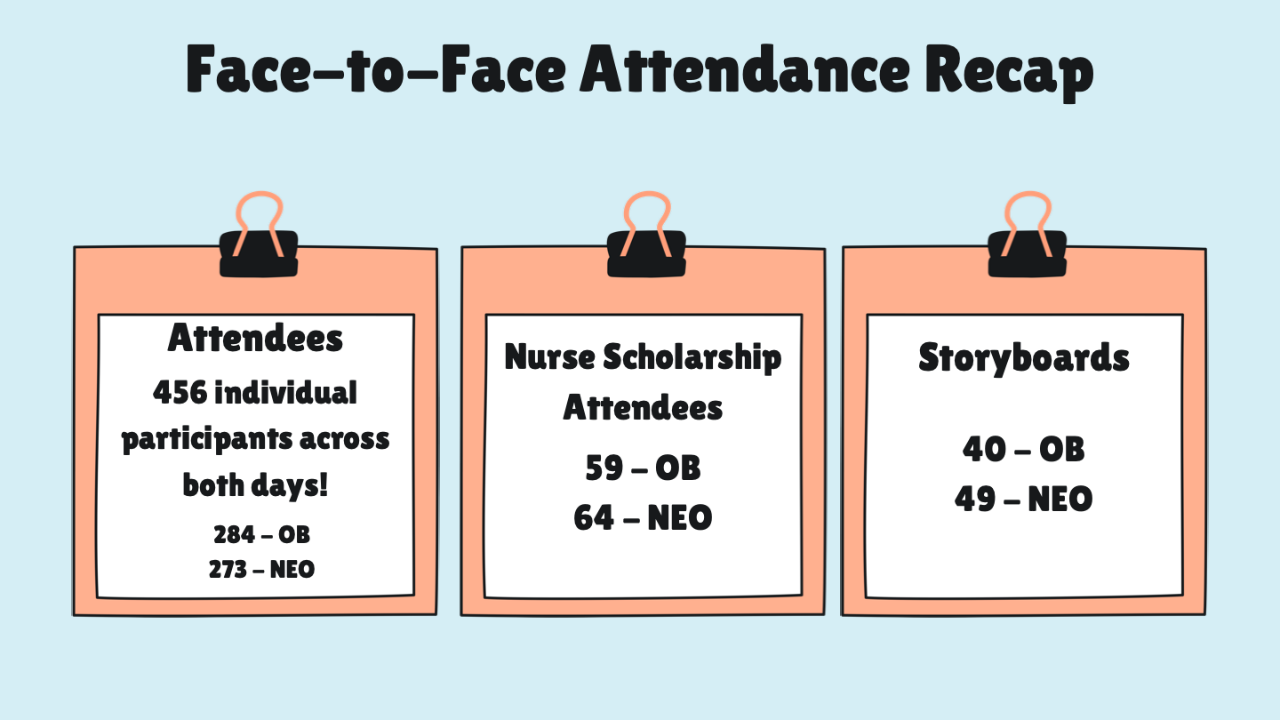 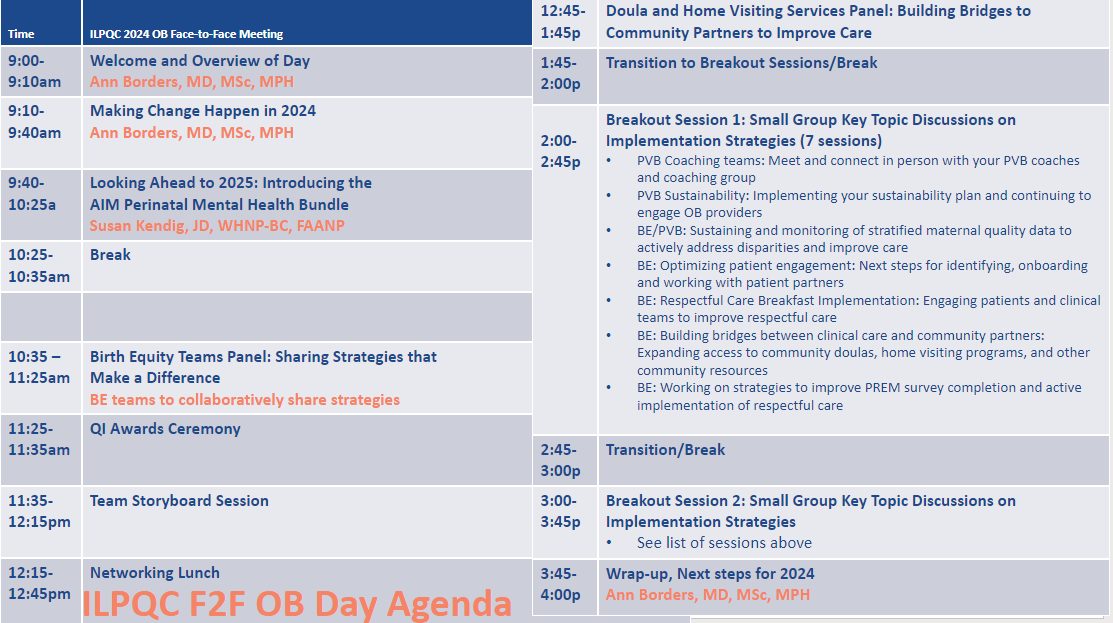 We appreciate all feedback about the Face-to-Face meeting. Please share your thoughts in the Zoom chat!
4
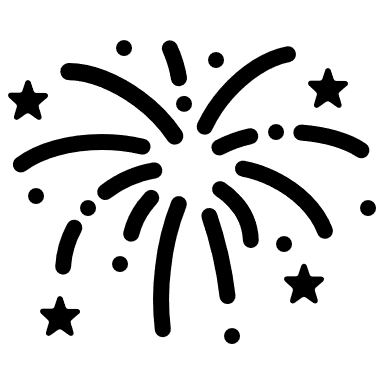 F2F 2024 BE QI Excellence Award Hospitals
Advocate Illinois Masonic Medical Center
Advocate Sherman Hospital
Barnes-Jewish Hospital
Carle Richland Memorial Hospital
Endeavor Health Elmhurst Hospital
Endeavor Health Evanston Hospital
Mercyhealth Javon Bea Hospital
NM Kishwaukee Hospital
Northwestern Memorial Hospital
OSF St. Francis Medical Center
Silver Cross Hospital
Springfield Memorial Hospital
University of Chicago Medical Center
UI Health
5
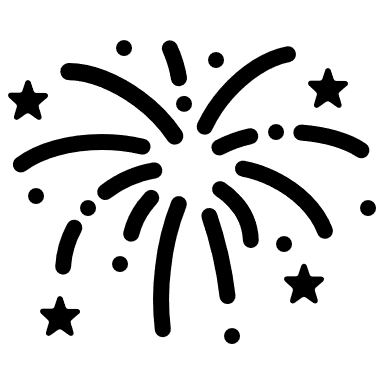 Previous BE QI Excellence Award Hospitals
Alton Memorial Hospital​
CGH Medical Center​
Edward Hospital​
FHN Memorial Hospital​
MacNeal Hospital​
Memorial Hospital East​
OSF St. Anthony Medical Center - Rockford​
Riverside Medical Center​
SSM St. Mary's Hospital - St. Louis​
Swedish American Hospital
6
F2F 2024 BE Patient & Community Engagement Award Hospitals (Patient Partner + Respectful Care Breakfast)
Advocate Sherman Hospital
Anderson Hospital
Carle Foundation Hospital
Elmhurst Memorial Hospital
Endeavor Health Evanston Hospital
FHN Memorial Hospital
HSHS St. Francis Hospital – Litchfield
MacNeal Hospital
McDonough Hospital
Memorial Hospital of Carbondale
NM Palos Hospital
Northwestern Memorial Hospital
OSF St. Francis Hospital
UI Health
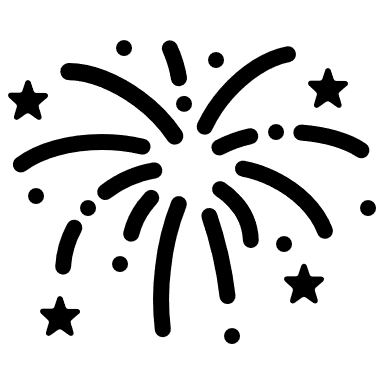 7
Additional teams who completed a Respectful Care Breakfast
Barnes-Jewish Hospital, CGH Medical Center, Edward Hospital, Loyola University Medical Center, Memorial Hospital East, NM Delnor Hospital, NM Lake Forest Hospital, OSF St. Anthony Medical Center – Rockford, Roseland Hospital
Additional teams who have engaged a Patient Partner
Advocate Lutheran General Hospital
Rush Copley Medical Center
8
Schedule a 1:1 support call with ILPQC to develop 30/60/90 day plan to complete BE aims!
Hospitals still working towards BE QI Excellence to get to Sustainability
Mount Sinai
NM Delnor
NM Huntley Hospital
NM Lake Forest Hospital
NM Palos Hospital
Northwest Community Hospital
OSF Little Company of Mary
OSF St. Joseph
Roseland Hospital
Rush University Medical Center
Rush-Copley Medical Center
SSM Health Good Samaritan
St. Joseph – Breese
Stroger Hospital
Vista Medical Center East
West Suburban Medical Center
Carle Foundation
Carle Methodist
Decatur Memorial Hospital
Endeavor Health Highland Park Hospital
Endeavor Health Swedish Hospital
Franciscan Health Olympia Fields
Gibson Area Hospital
HSHS St. Elizabeth’s Hospital
HSHS St. Francis – Litchfield
Ingalls Memorial Hospital
Jacksonville Memorial Hospital
KSB Hospital
Loyola University Medical Center
McDonough District Hospital
Memorial Hospital of Carbondale
Morris Hospital
AdventHealth Bolingbrook
AdventHealth Hindsdale
Advocate Christ Medical Center
Advocate Condell Medical Center
Advocate Good Samaritan Hospital
Advocate Good Shepherd Hospital
Advocate Lutheran General Hospital
Advocate Trinity Hospital
Ascension Alexian Brothers
Ascension Mercy
Ascension Resurrection
Ascension St. Alexius
Ascension Saint Joseph - Chicago
Ascension Saint Mary – Chicago
Blessing Hospital
Carle BroMenn
9
[Speaker Notes: 48 teams still working on qi excellence
24 teams achieved qi excellence
72 BE teams total]
During Sustainability we will work to help EVERY hospital achieve BE QI Excellence Award!
Crossing the finish line: Birth EquityQI ExcellenceAward
7 of 7 key strategies In Place (Green)
Achieving BE key measures/goals:
Provider, Nurse, & Other Staff Bias Education ≥70%
SDoH Delivery Admission Screening Documented ≥70%
SDoH Screen Positive Linkage to Resources Documented ≥70%
PREM Completion Rate >10% or 15 surveys/month
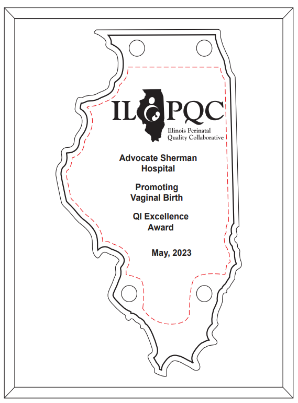 Illinois Perinatal Quality Collaborative
Your H
Your Hospital's Name Here!
10
Birth Equity Data Review
Birth Equity Initiative Aim: By May 2024, > 70% of participating hospitals will have implemented all key strategies
Birth Equity Key Strategies
Optimize race and ethnicity data collection and review stratified data
Screen all patients for social determinants of health and link to community resources
Standardize postpartum safety education and schedule early postpartum visit
Engage patients and community members for quality improvement input
Implement implicit bias and respectful care training for providers, nurses, other staff
Share respectful care practices and survey patients (PREM) on their care experience
BE Sustainability Goals: 
Building the infrastructure to sustain Birth Equity
Patient & Community Engagement
Social Determinants of Health Linkage
PREM Survey Completion
Data Analysis
Increase PREM survey completion > 10% or 15 surveys per month to obtain patient feedback
Utilize feedback to continue to improve respectful care
Host Respectful Care Breakfasts
Engage a Patient Partner on your QI team
Stratify NTSV C-section & PREM data by race, ethnicity and insurance
Take action on disparities
Build relationships with community partners to improve patient linkage, such as Community-based Doulas and Home Visiting Programs
Expand strategies to outpatient sites
ILPQC Hospital Team Data Submission April 2024 - 40 teams submitted data
Illinois Perinatal Quality Collaborative
SDOH Screening and Linkage to Resources
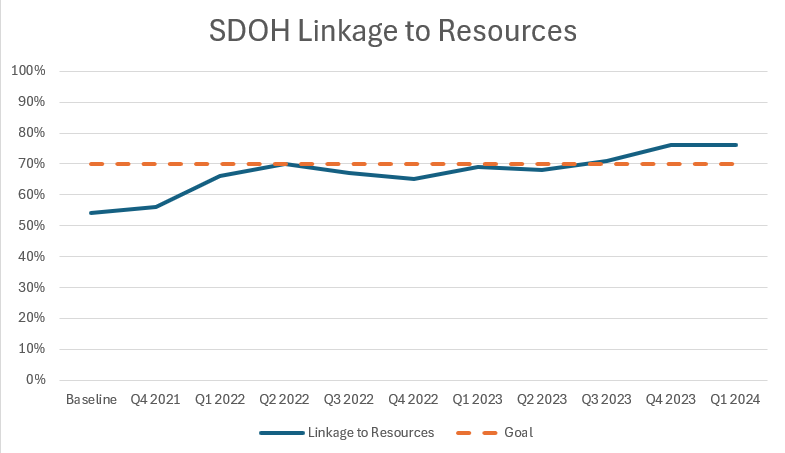 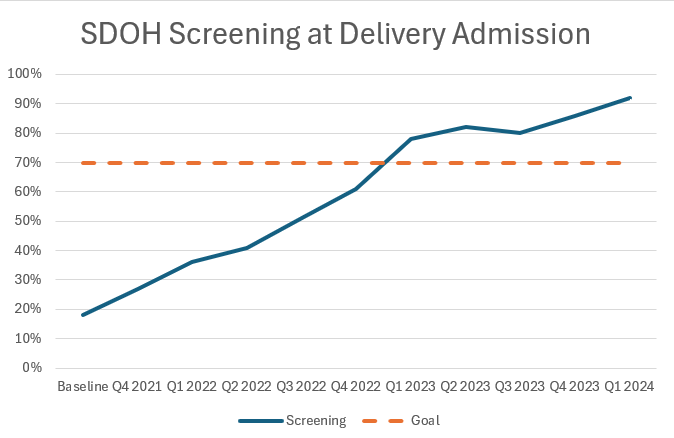 92%
76%
54%
18%
22,900 charts sampled
12,995 patients had SDOH screening during delivery admission
3,460 (27%) 
patients were identified to have SDOH resource needs
2,367 
patients with SDOH resource needs were LINKED to resources
15
PREM Survey Completion Goal >10% of births
Improving Respectful Care

Reducing Black/White Disparity Gap
But must work to eliminate

Continue to engage in active listening & shared decision making to eliminate disparities
10,040 PREM surveys
76 hospitals

21% Black, 19% Hispanic, 5% Asian, 49% White
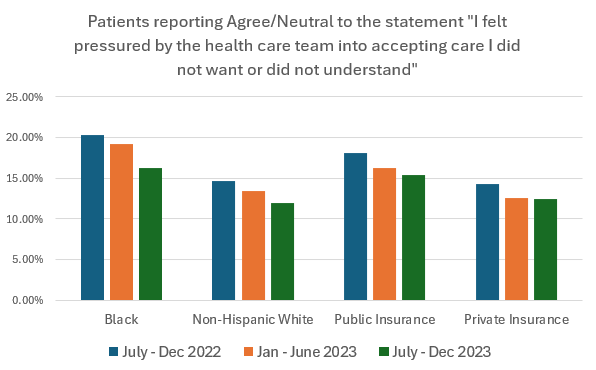 20%
18%
16%
15%
15%
14%
12%
12%
Illinois Perinatal Quality Collaborative
Transitioning Birth Equity to Sustainability
Birth Equity Sustainability Goals
All teams complete and submit  BE Sustainability Plan
Continue building on your hard work to sustain BE key strategies:  insure sustainable birth equity infrastructure in place
Help all teams cross the finish line to achieve BE goals: QI Excellence Awards achieved for all
18
ILPQC will provide ongoing support
Quarterly Birth Equity calls going forward for teams to share progress on BE Sustainability: focus on Team Talks – Be ready to share and learn from each other
1:1 QI Support for teams who have not yet reached BE QI Excellence Awards: contact Aleena/Alana to schedule 1:1 support call for support with 30/60/90 day plans
Summer support planned:  office hours to support BE Sustainability Plans, QI Summer Series to advance your QI skills, and ILPQC Redcap Summer series to improve use of ILPQC Data Dashboards
19
Birth Equity Sustainability Plan
Meet with your BE team, fill in key components, have BE champions and OB and nursing leadership sign your BE Sustainability Plan and submit to ILPQC and your Regional Perinatal Network Administrator by 9/1/24
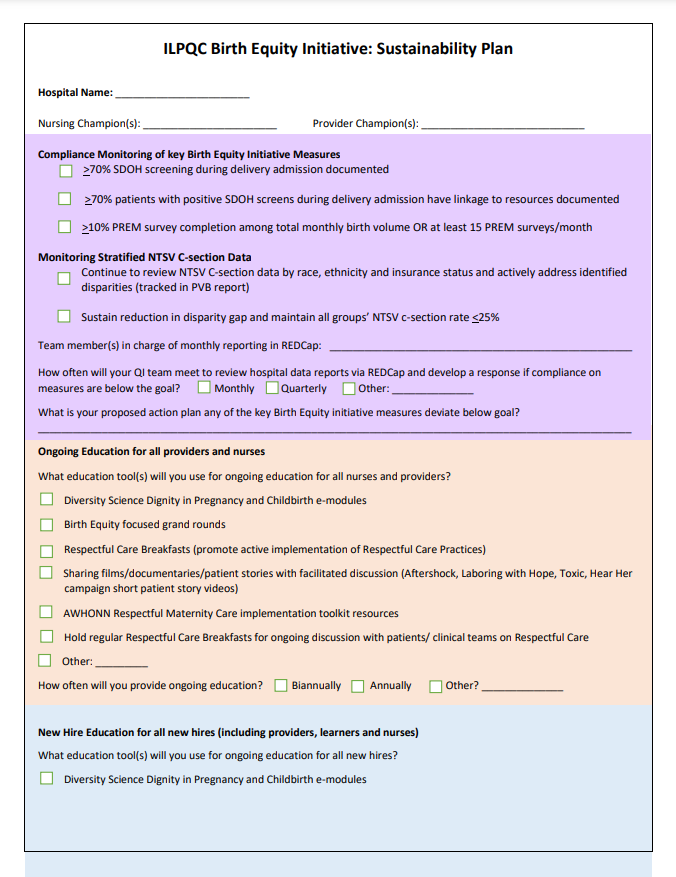 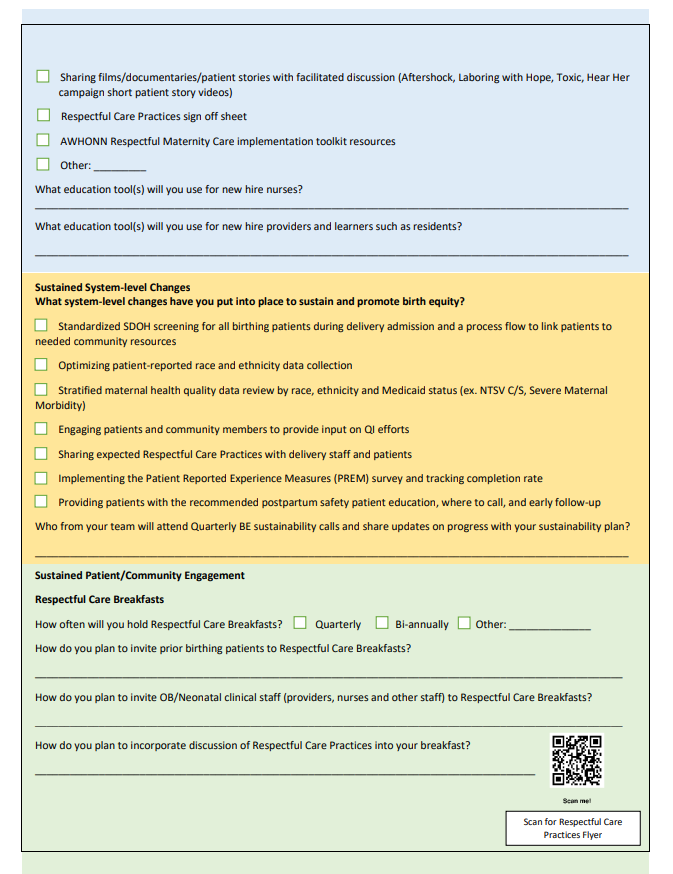 21
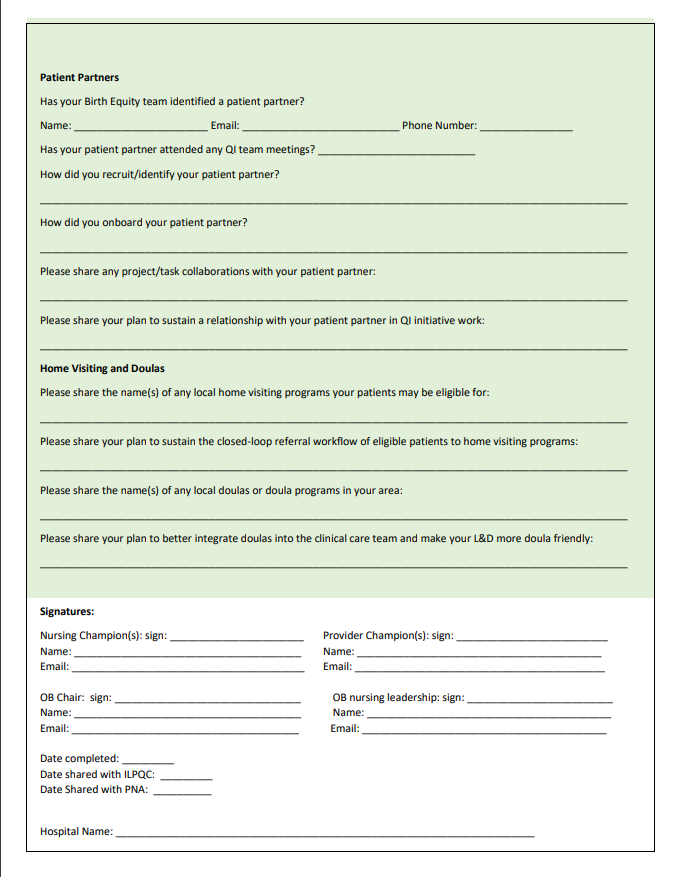 ILPQC Birth Equity Sustainability Plan Continued
Complete and submit to ILPQC & PNA by September 1st, 2024
BE Sustainability Plan Office Hours hosted by Aleena
Monday, July 15th 12-1pm (in place of BE monthly webinar) 
Monday, August 19th 12-1pm (in place of BE monthly webinar)
22
BE Sustainability Goals: 
Building the infrastructure to sustain Birth Equity
Patient & Community Engagement
Social Determinants of Health Linkage
PREM Survey Completion
Data Analysis
Increase PREM survey completion > 10% or 15 surveys per month to obtain patient feedback
Utilize feedback to continue to improve respectful care
Host Respectful Care Breakfasts
Engage a Patient Partner on your QI team
Stratify NTSV C-section & PREM data by race, ethnicity and insurance
Take action on disparities
Build relationships with community partners to improve patient linkage, such as Community-based Doulas and Home Visiting Programs
Expand strategies to outpatient sites
How do we sustain key equity strategies?
Stratify data by race, ethnicity, insurance, review regularly and take action on identified disparities
Are you sharing stratified data with clinical staff and identifying steps to take action?
Engage community partners to improve linkage of patients to community resources
Can you actively link patients to community doulas and home visiting programs?
Establish ongoing patient/community input on QI strategies and respectful care to provide direct feedback to clinical  staff 
How can you use PREM surveys, Respectful Care Breakfasts, Patient Partners for ongoing feedback?
Illinois Perinatal Quality Collaborative
24
Helping teams cross the finish line for the ILPQC Birth Equity initiative
Aleena & Alana will be reaching out to hospitals who have yet not achieved BE QI Excellence to schedule a 1:1 QI support call to work on 30/60/90 day plans to achieve BE aims
Email Aleena.surenian@northwestern.edu to schedule a 1:1 QI Support Call!
Achieving Birth Equity QI Excellence Award
All data submitted​
7/7 key structure measures in place​
Achieve key BE goals
Provider, nurse, and staff education > 70% ​
SDoH delivery admission screening > 70%​
SDoH screen positive linkage to resources > 70%​
PREM completion rate > 10%
25
Ongoing support provided to help all hospitals achieve Birth Equity aims
1:1 QI support – we are here to help build your next 30/60/90 day plan
Summer Birth Equity Office Hours with Aleena
 Monday, July 15th 12-1pm (in place of BE monthly webinar) 
Monday, August 19th 12-1pm (in place of BE monthly webinar)
ILPQC Summer Learning Series 
Join sessions to advance your QI skills and use of your ILPQC Data Dashboard
Ongoing Quarterly Birth Equity Team calls (next September 16)
We will be reaching out to schedule Team Talks, will be engaging all teams overtime to share your progress
26
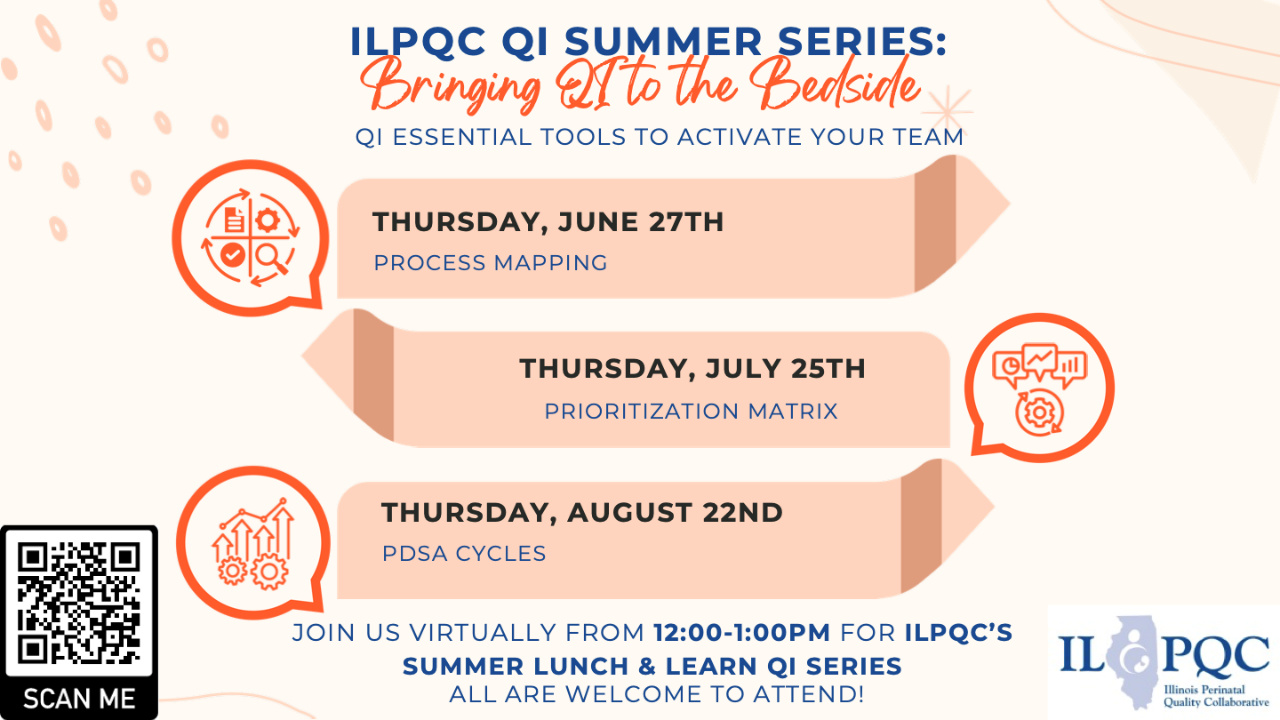 What’s Next?
SDOH Evaluation, Linkage, and documentation in EMR System
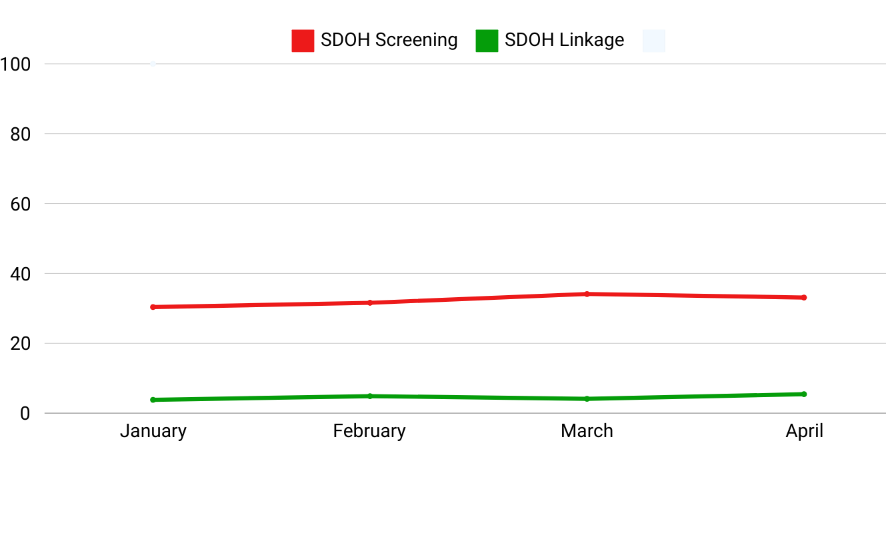 % Screened and Linked to Care
Month
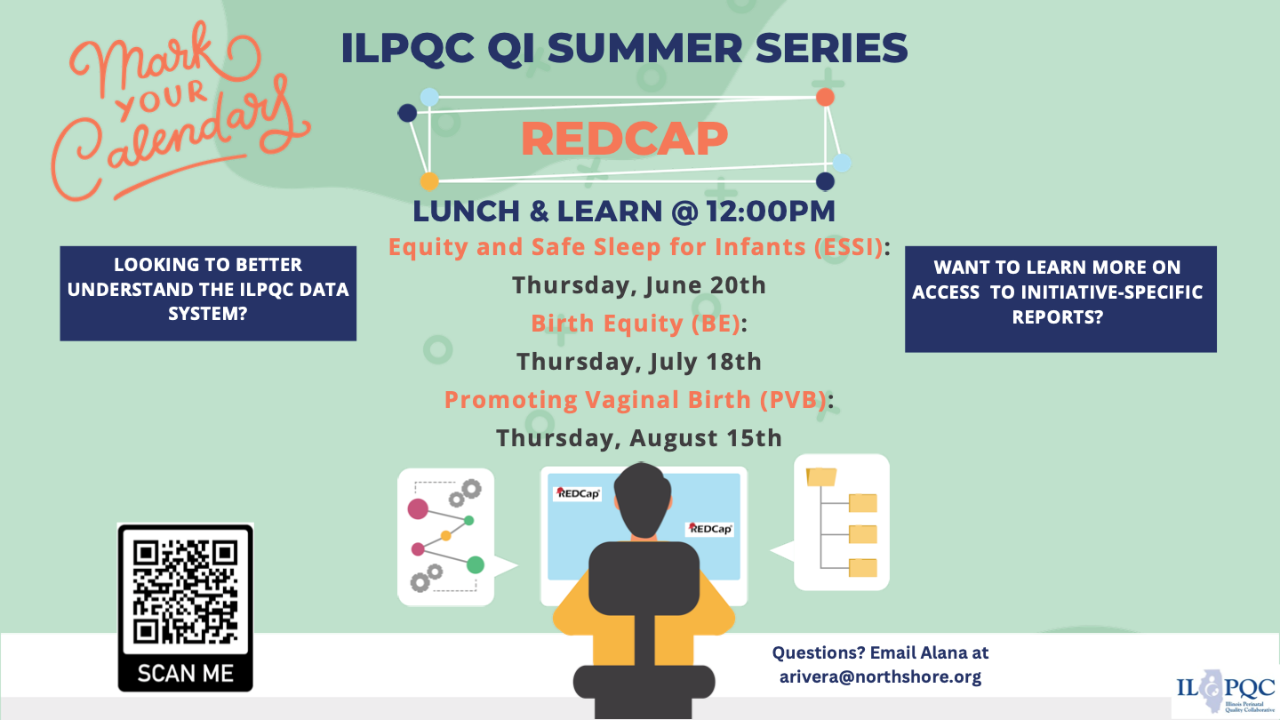 28
Team Talk: Elmhurst Memorial Hospital
Kate Aliaga
Erica Price
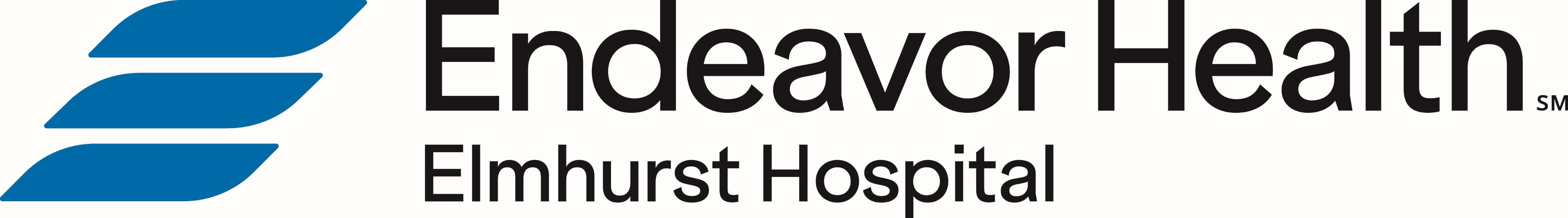 Location: Elmhurst, IL (DuPage County)
Perinatal Level: Level 2+
Perinatal Network: University of Chicago
Birth Volume: 2900+ deliveries per year
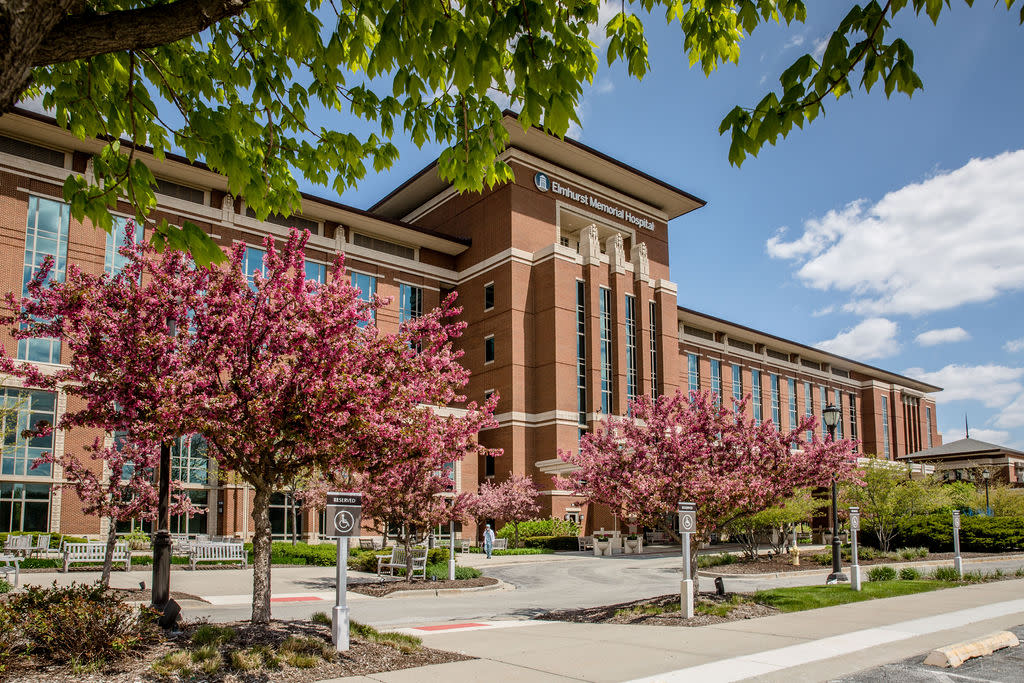 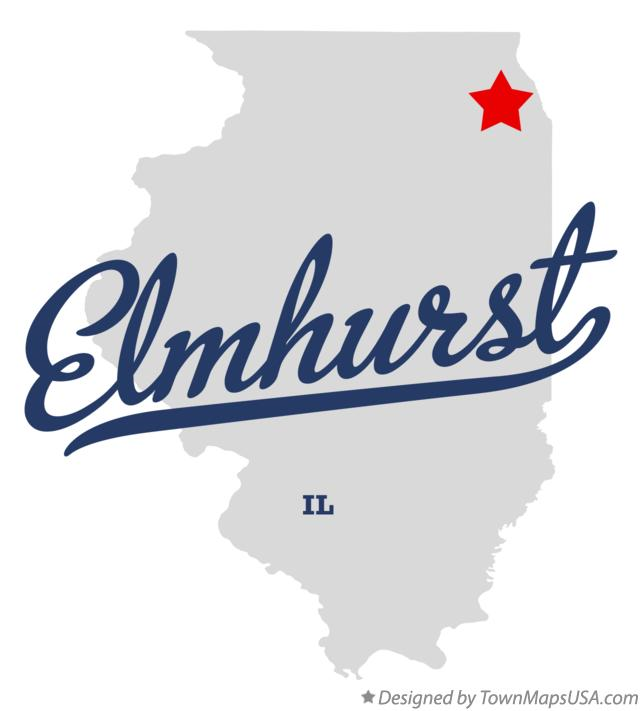 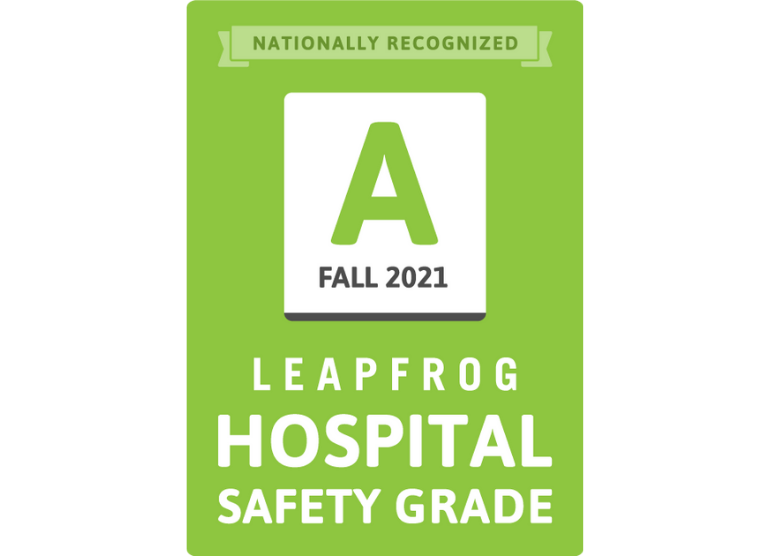 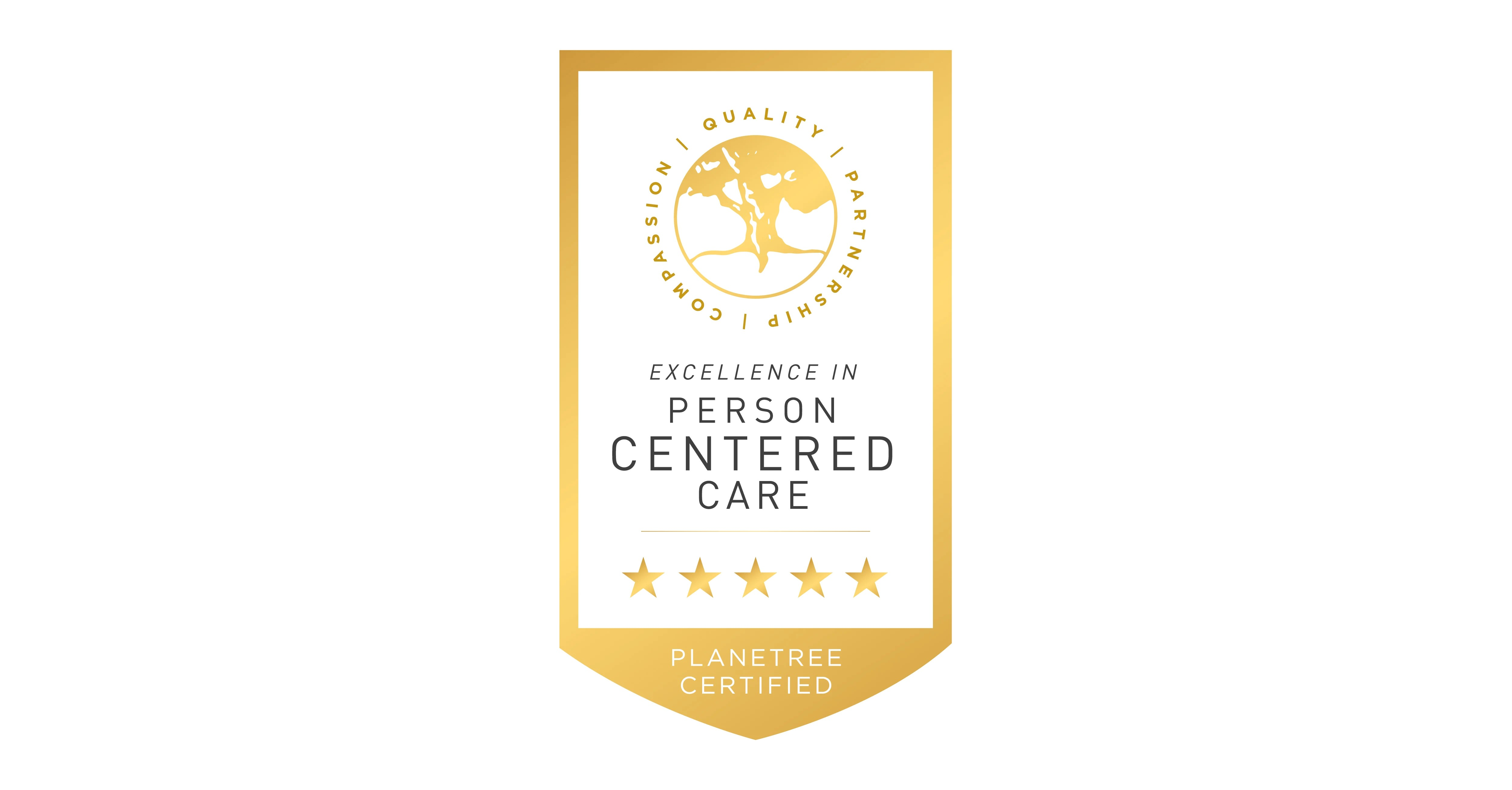 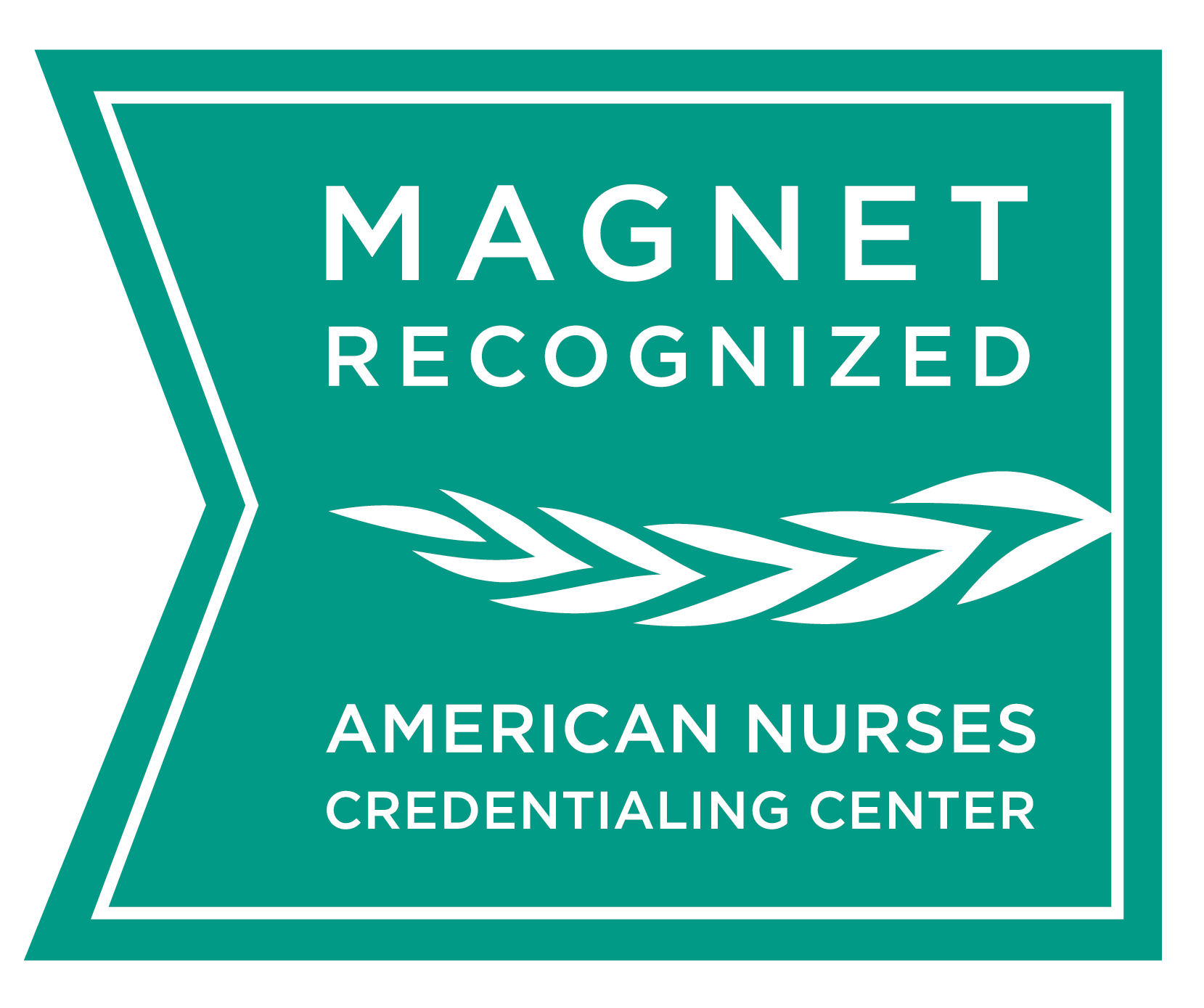 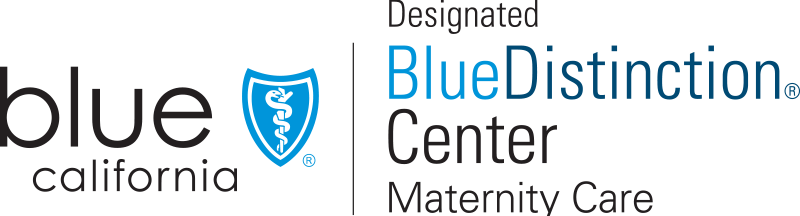 30
BE Successes
Respectful Care Practices
PREM Surveys
Addressing PREM Results
OB Patient Partner
SDOH Screening & Linkage to Care
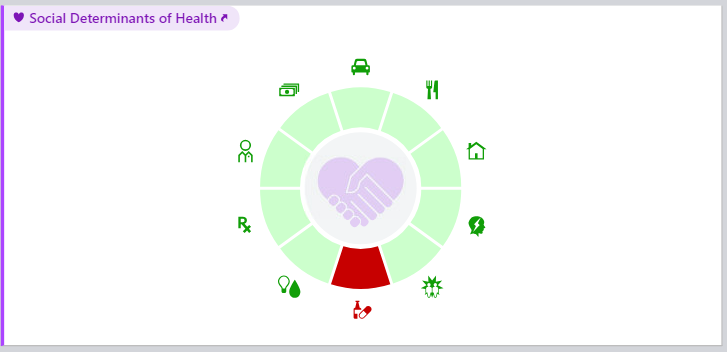 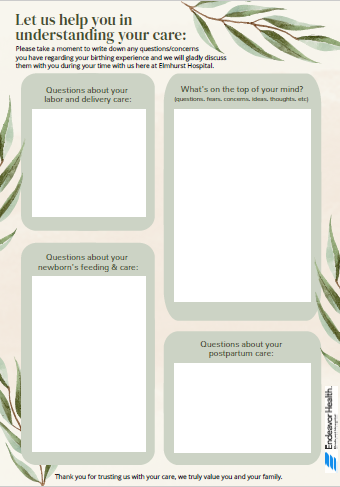 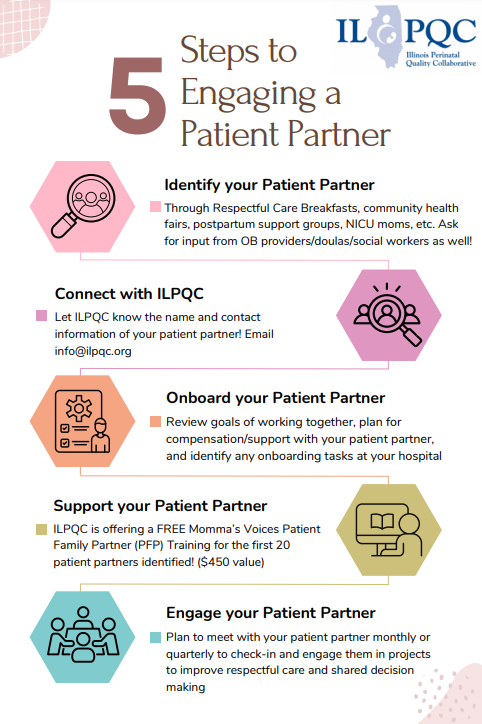 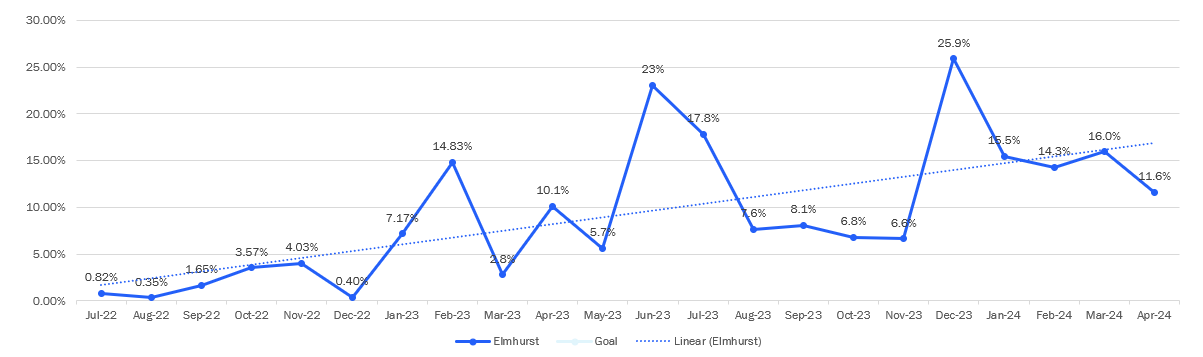 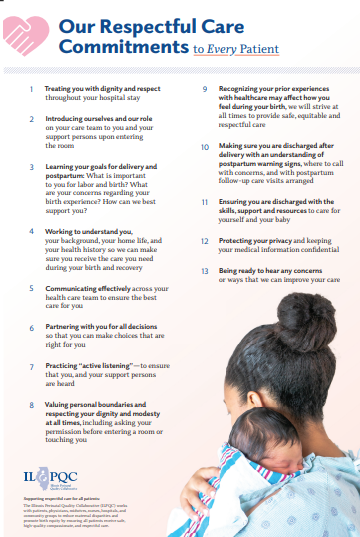 PREM Responses
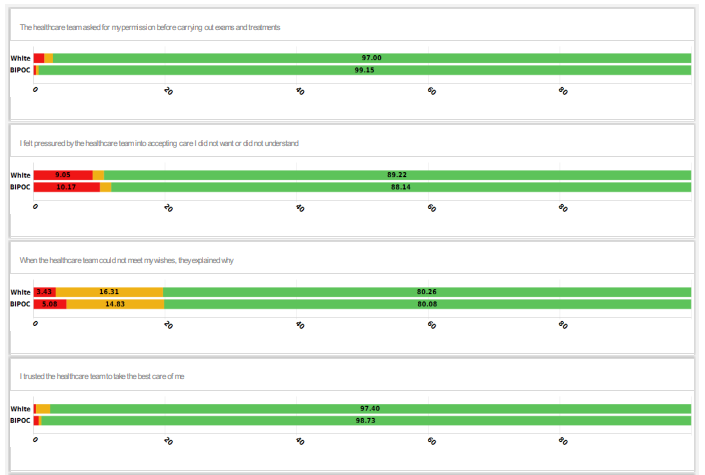 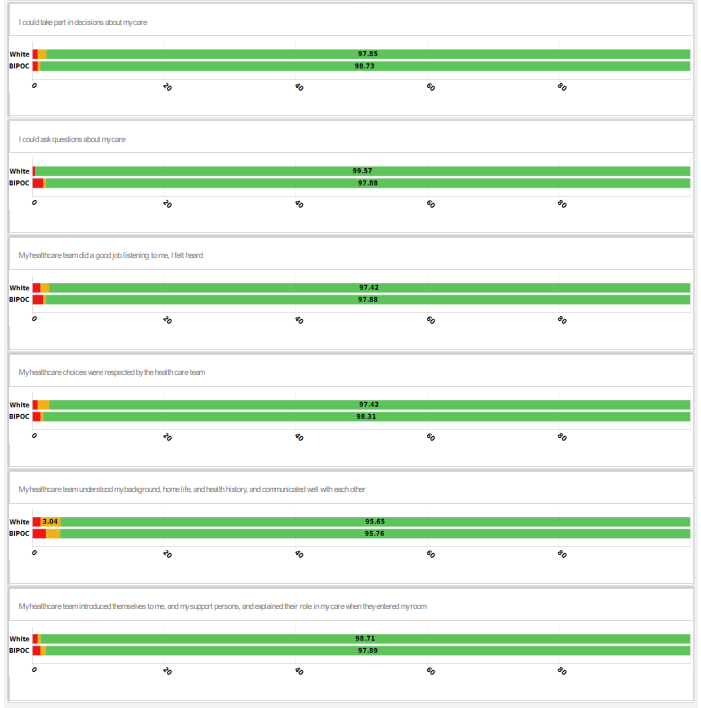 “I felt pressured by the healthcare team into accepting care I did not want or did not understand” 
- - - - - - - - - 
“When the healthcare team could not meet my wishes, they explained why”
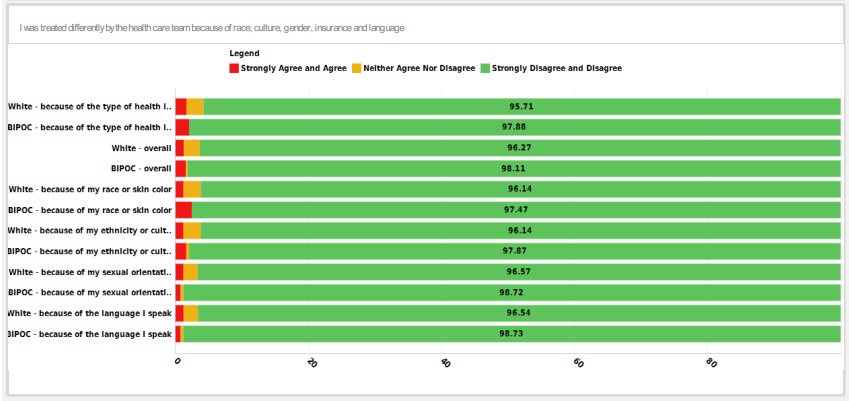 Addressing PREM Results
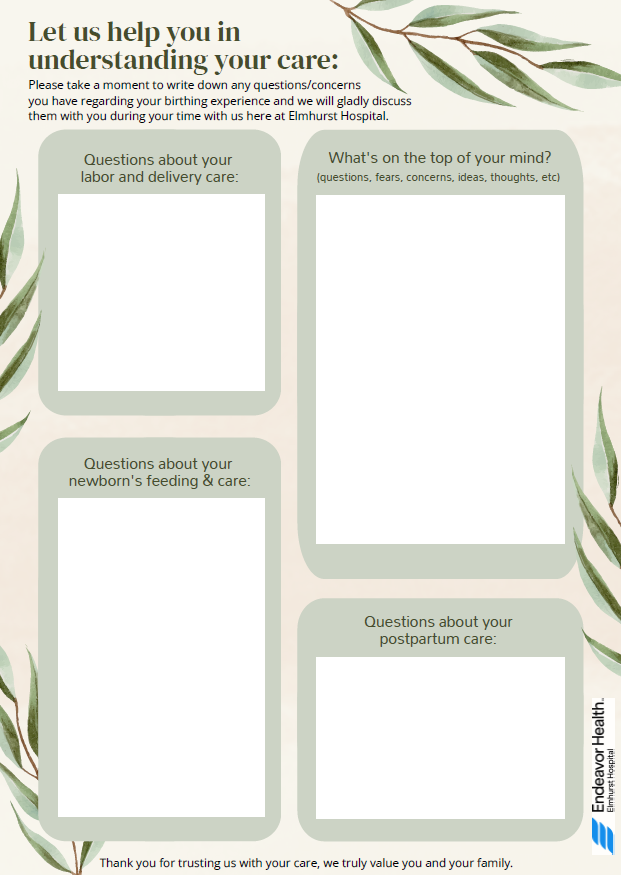 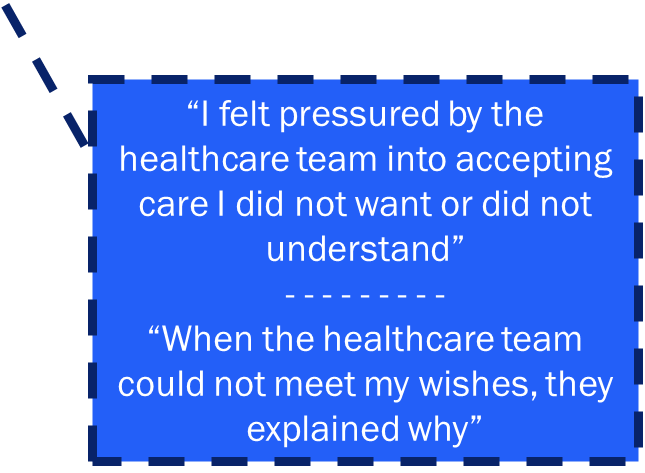 33
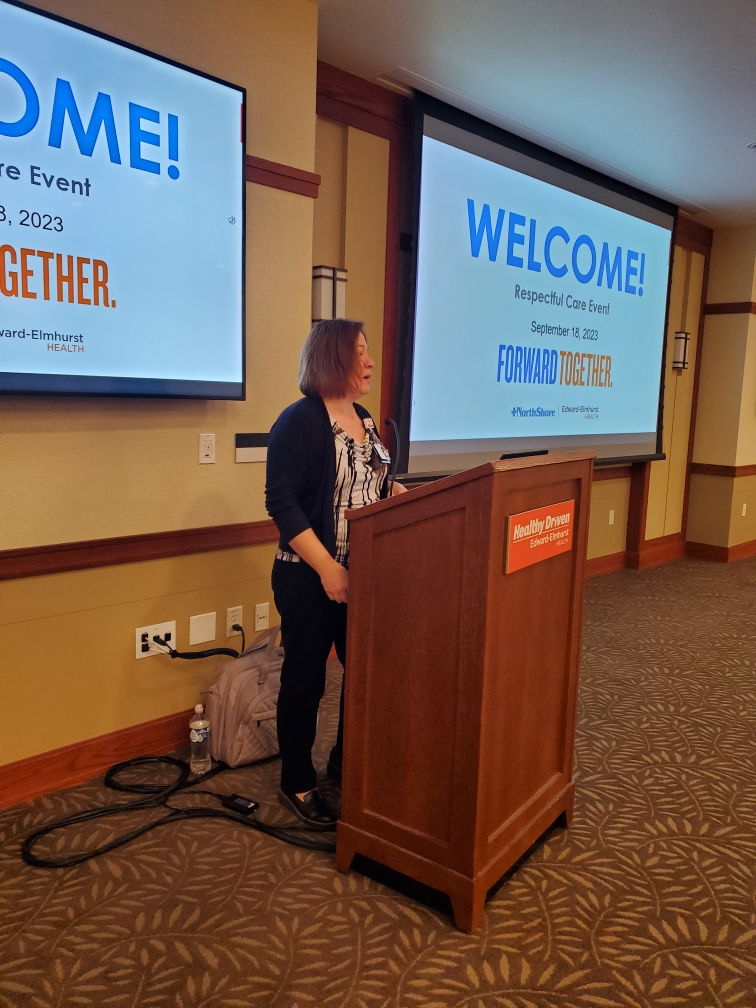 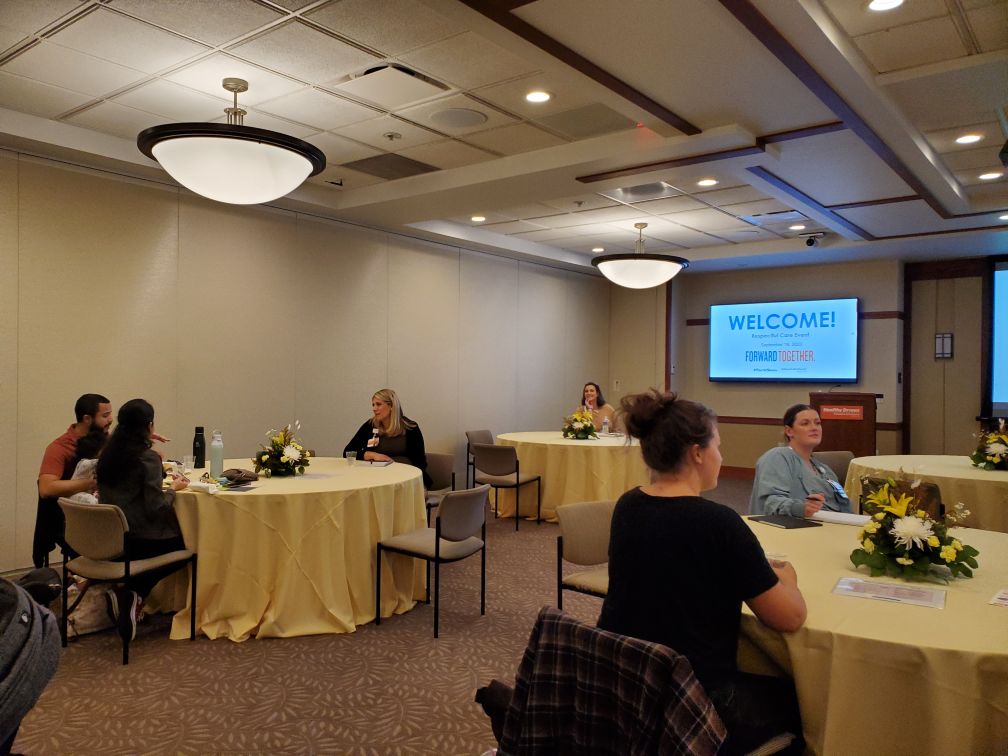 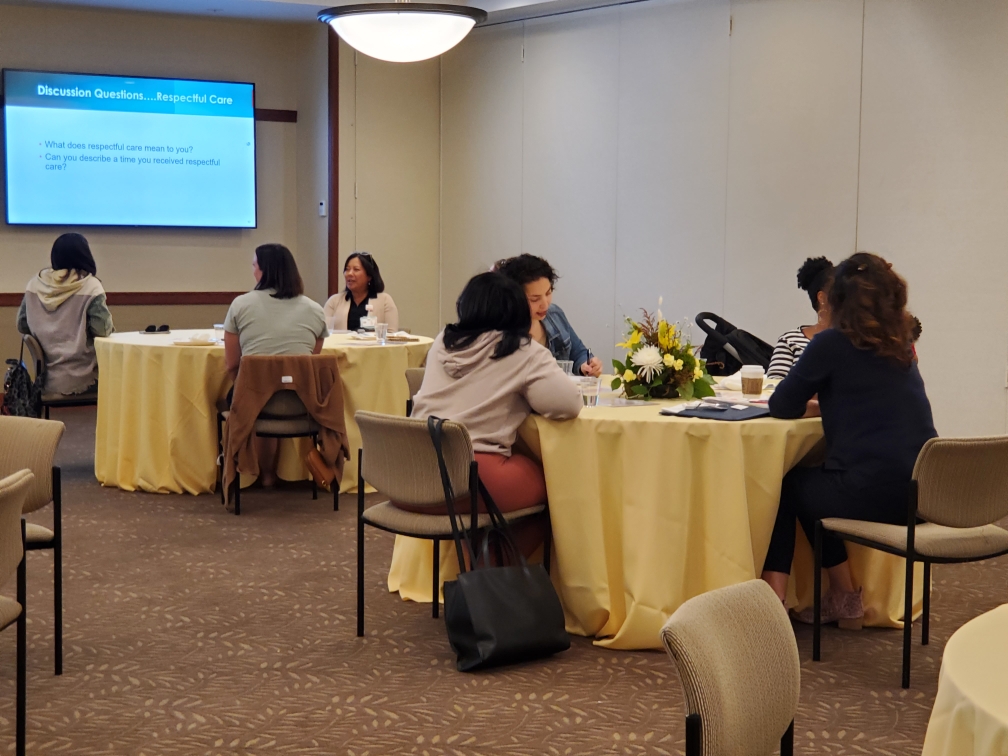 Elmhurst Hospital’s Respectful Care Event
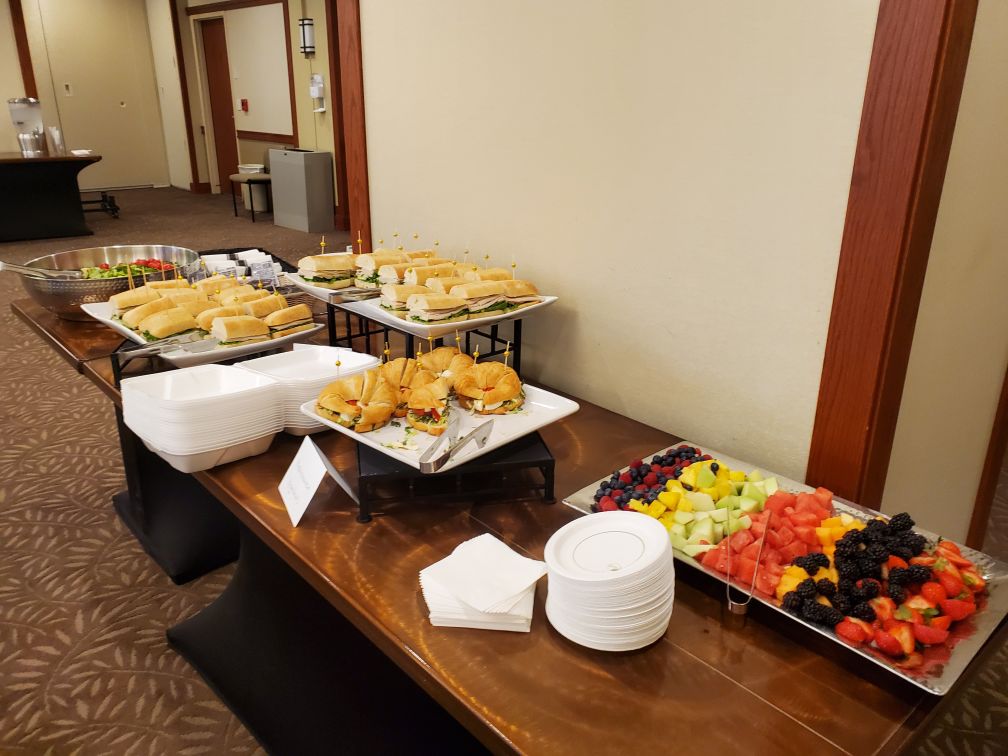 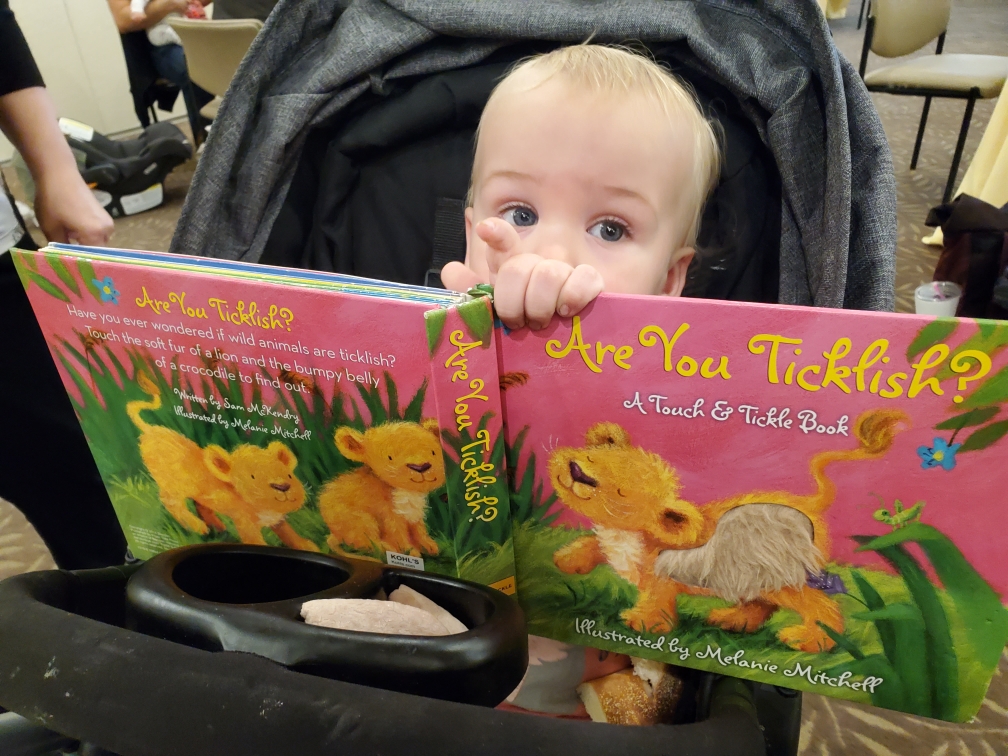 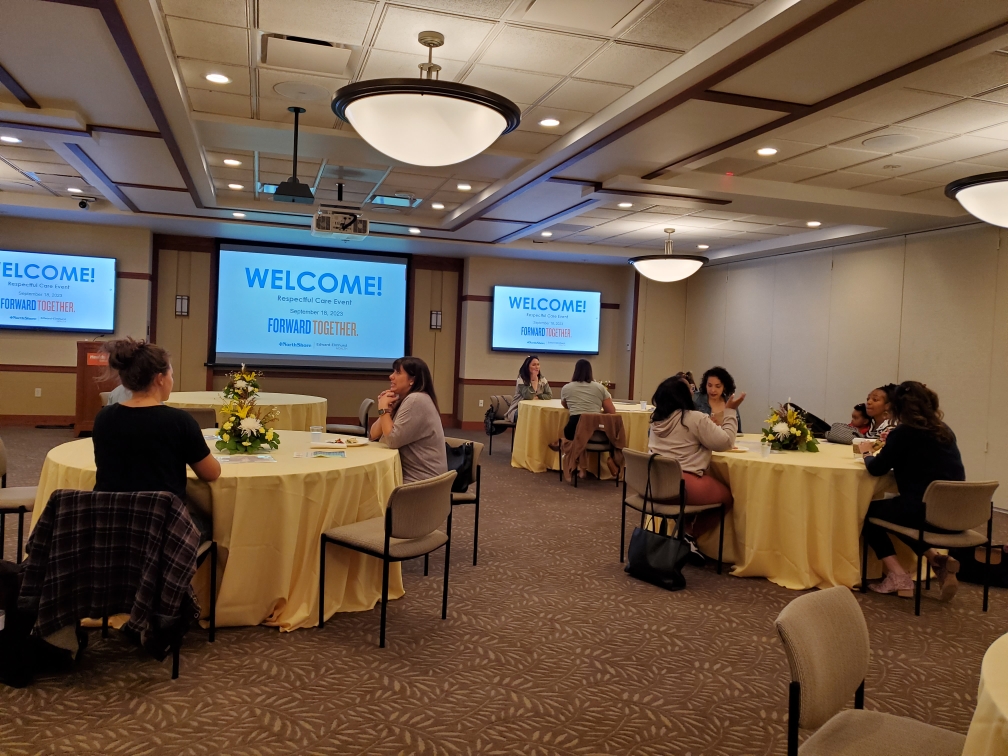 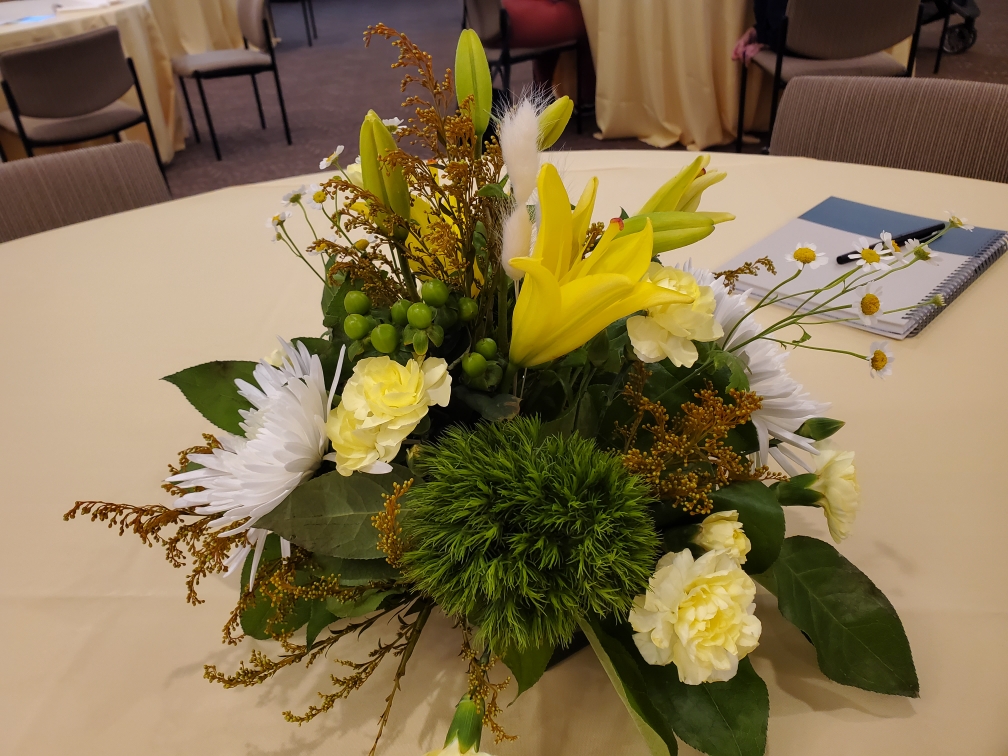 34
OB Patient Family Advisory Committee (PFAC)
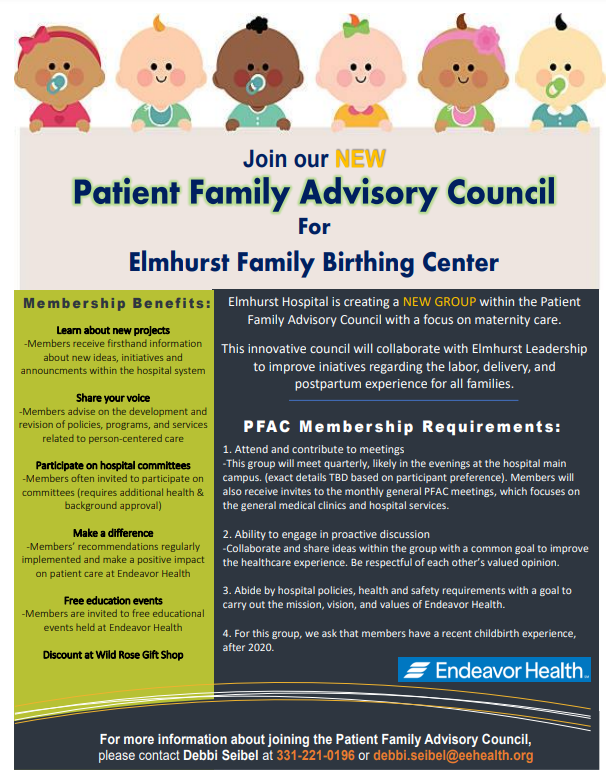 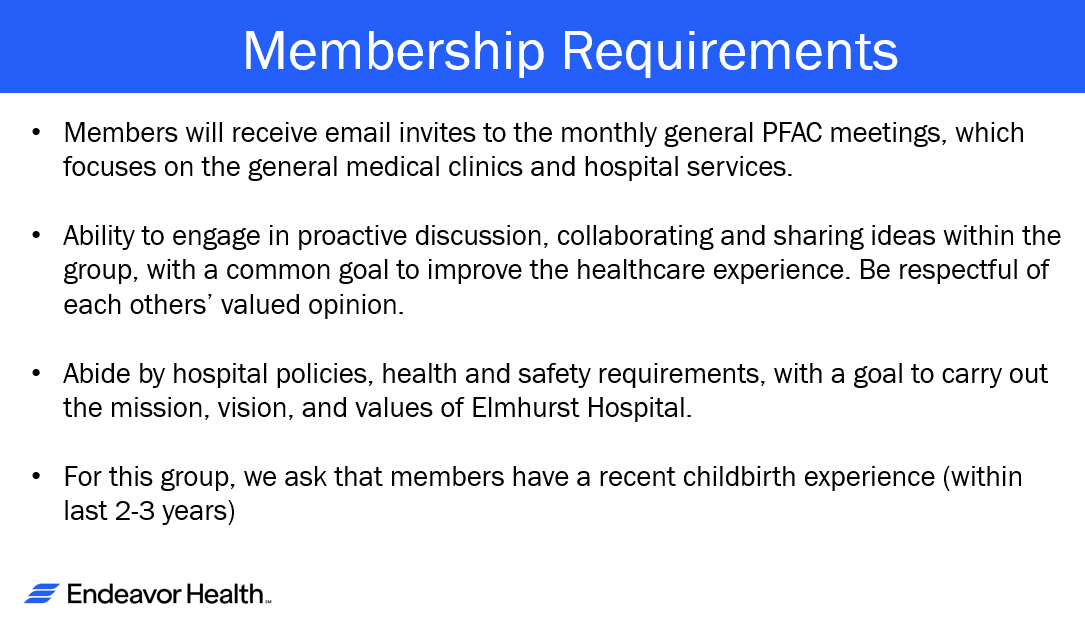 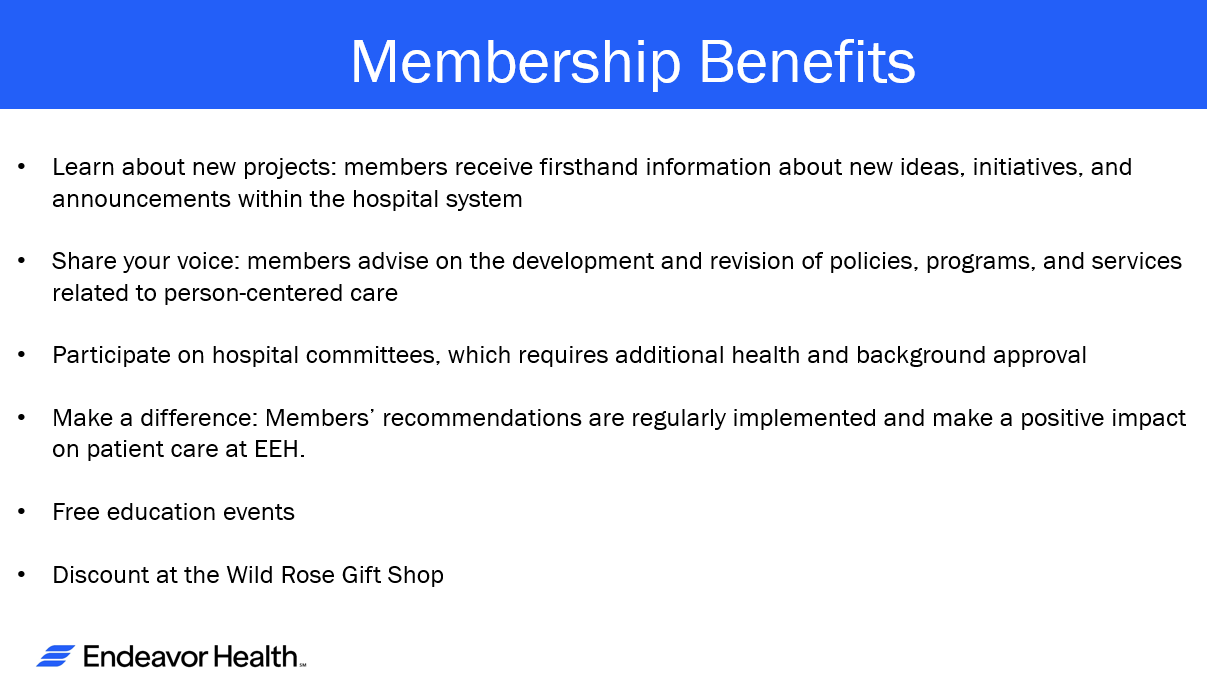 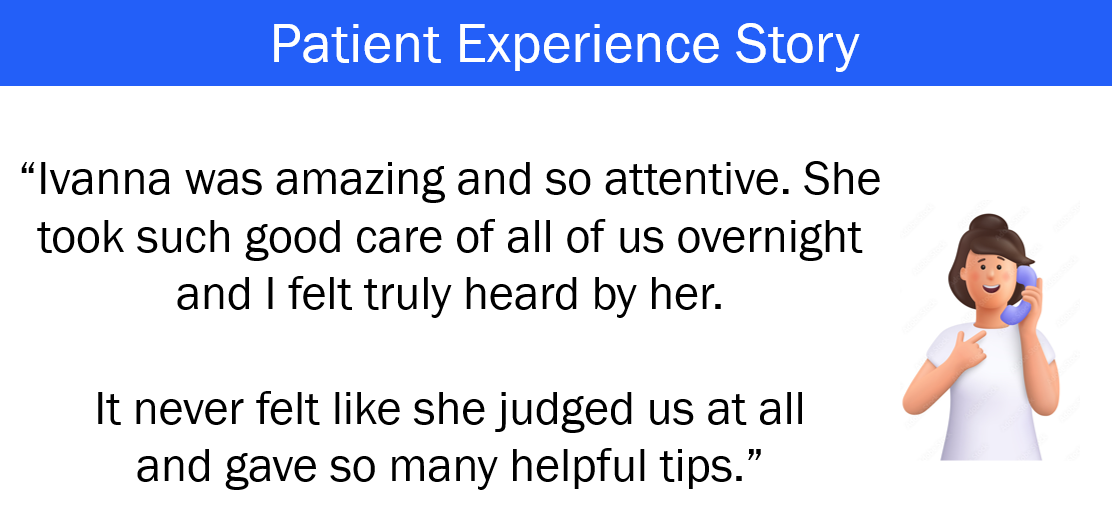 Team Talk: Memorial Hospital of Carbondale
Mary Jarvis
Memorial Hospital of Carbondale
Strategies & Implementation
Of BE
Team Members:
Jessica Duncan, BSN, RN
Mary Jarvis, MSN, RN, CLC
Dr. Sherry Jones/Jenny Ting, CMW
Memorial Hospital of Carbondale
Memorial Hospital of Carbondale is the flagship hospital for SIH and regional referral center for the 16 county southern Illinois region. Memorial paves the way to bring big city medicine home. Physicians in over 45 different specialties practice here, bringing expertise and new procedures, but successfully tailoring them to the particular needs of a rural setting.
154-bed tertiary care hospital
The core hospital for SIH’s comprehensive, regional heart program, Prairie Heart Institute.
High level surgical capabilities including daVinci technology
Affiliated with SIU School of Medicine through its Family Practice Residency Program
Neuroscience program including neurosurgery and a designated Primary Stroke Center
Accredited by the Commission on Cancer for comprehensive cancer treatment
Recently added Level II Trauma Center Designation
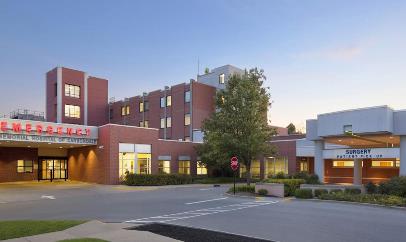 38
Women and Children
Designated Level II+, SIH Women and Children center delivers around 2200 births per year. And with a local birthing center closing their doors we have increased our deliveries by 30%. Baby Friendly Designated since 2015.
7 LDR, 2 C-section ORs, 13 SCN beds, 8 Antepartum beds, 6 Triage rooms, 21 Mother Baby beds, 13 Pediatric beds
Southern Illinois’ largest and most spacious birthing center with Level II+ Special Care Nursery
Only dedicated pediatric unit in the region
Dedicated Anesthesia 24/7
24/7 Lactation support
39
Implementation of universal social determinants of heal screening:
Every patient is screened on admission for Social Determinants of Health (Alcohol Use, Food Insecurity, Tobacco Use, Intimate Partner Violence, Housing Stability, Utilities, Depression Screening, Transportation Needs)
If positive screen comes up – RN will refer to Social Services
On the AVS Discharge paperwork – it will link them to community resources for the positive screening. 
Education for hospital staff on Social Determinants of Health and references has been implemented throughout the whole hospital. Along with a committee with the focus of SDoH.
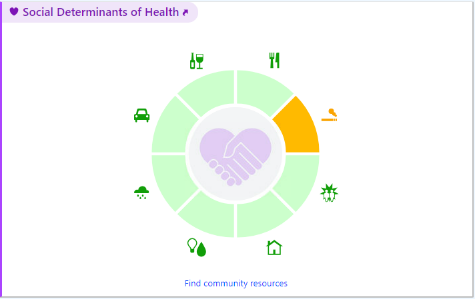 Review Maternal Health quality by race, ethnicity and Medicaid status
Our BE team meet with the hospital patient intake manager and staff to make sure core questions are being asked to EACH patient on arrival and admission to the hospital. 
If fall out on race or ethnicity (not on chart), then BE team will follow up with the patient intake manager
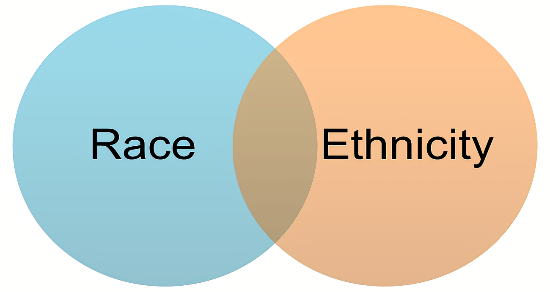 41
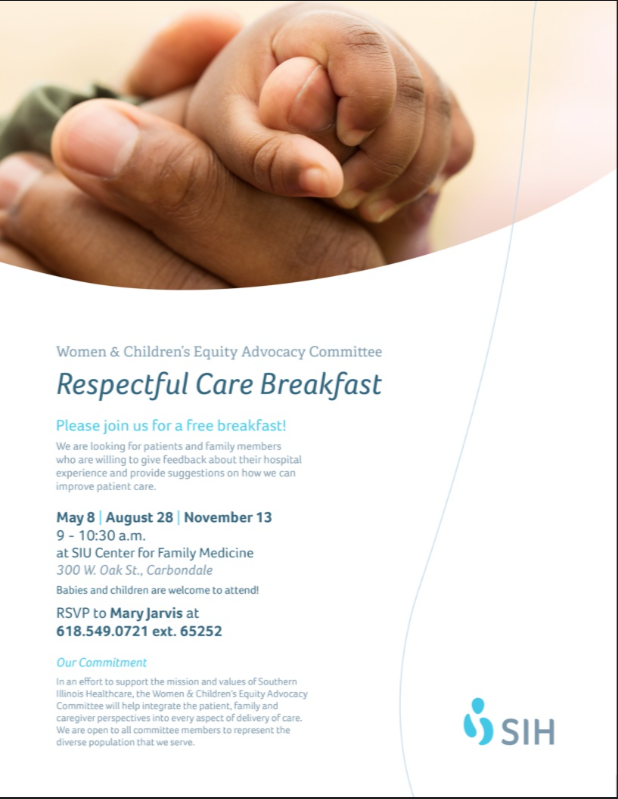 Engaging Patients and/or community members to provide input in QI efforts
The BE team has held 3 Respectful Care Breakfasts
We started out with 4 key questions to ask the community members
Created Actions items based on the feedback received
Follow up with the community members on the action items.
Working on updating flyer as to know the “why” to come
42
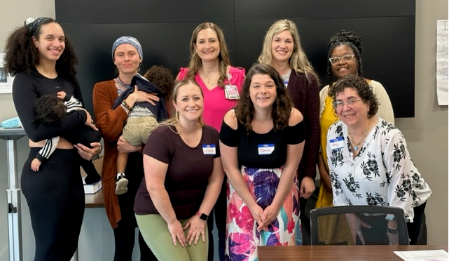 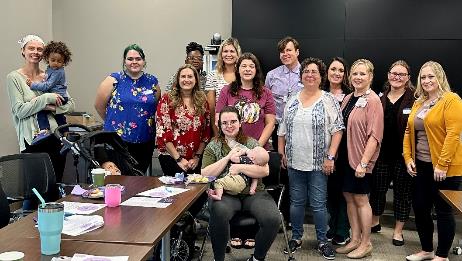 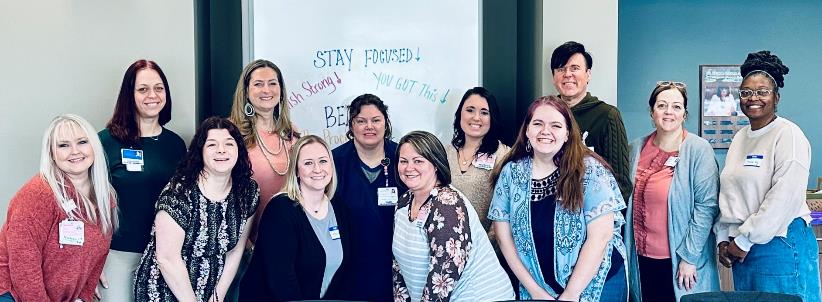 43
Provide Patient Education on Post Partum Safety/Maternal Warning Signs
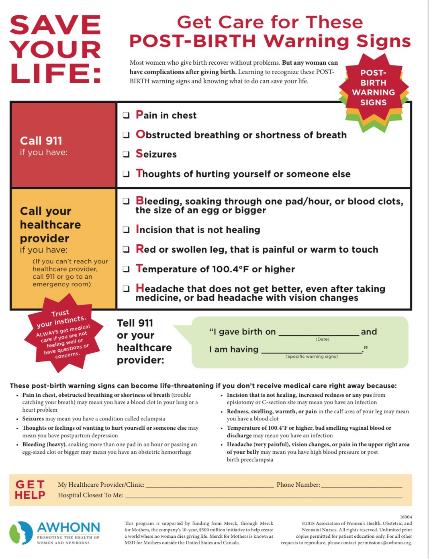 Every patient that comes to our Mother Baby unit receives a Journey Begins book which includes the patient education on post partum safety and Maternal Warning signs
Every patient at discharge receives a tear off sheet of the education on post partum safety/maternal warning signs
SIH OB Birthing Center Face Book page that also provides the post partum safety/maternal warning signs education monthly
44
Staff/Provider Education
Our staff and providers completed an Implicit Bias & Maternal Fetal Outcomes and Social Determinants of Maternal/Fetal Health Course training through Relias
After the training we had our staff signed the Respectful Care Commitment form 
In addition to we have framed and posted “Our Respectful Care Commitment” where both the providers have signed a copy, along with our nursing staff. 
Each new hire is assigned to the training and our educators go over the BE and ESSI projects with them and they provide examples on implicit bias and what respectful care looks like. 
Improving the care of all patients our Human Resources Department has implemented a yearly education on Cultural Competency and Health Equity and Social Determinants of Healthcare
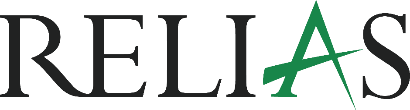 45
Challenges – PREM Survey
Implement a strategy for sharing expected respectful care practices during delivery admission (Implementing the PREM survey)
Since May 2022 we have strived hard to have patients complete the PREM Survey
We hung flyers in each Mother Baby Room with QR Code on it
When Nurse Leaders Round with patients they reminded them of the PREM Survey
Provided paper copies to fill out and would be answers in ourselves
With a new hire of a Discharge Navigator – she was able to provide the survey early in the morning and she would return with discharge paperwork. Implementing this process in February we have received a total of 24 surveys in the months of Feb, March & April. This now providing us with data to review.
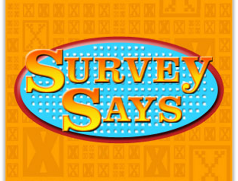 46
Thank you!
Mary Jarvis, MSN, RN, CLC
Mary.Jarvis@sih.net
Additional Resources / Announcements / Reminders
Diversity ScienceDignity in Pregnancy & Childbirth: Preventing Racial Bias in Perinatal Care
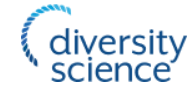 Diversity Science includes courses that empower clinicians, providers, and healthcare organizations to achieve their mission of providing bias-free, high-quality care to all patients.
ILPQC has contracted another year with Diversity Science to allow Hospital teams to integrate the modules in e-learning systems for sustainability.
We will follow up soon with more information!
COMING SOON!!!
Illinois Perinatal Quality Collaborative
49
During Sustainability we will work to help EVERY hospital achieve BE QI Excellence Award!
Crossing the finish line: Birth EquityQI ExcellenceAward
7 of 7 key strategies In Place (Green)
Achieving BE key measures/goals:
Provider, Nurse, & Other Staff Bias Education ≥70%
SDoH Delivery Admission Screening Documented ≥70%
SDoH Screen Positive Linkage to Resources Documented ≥70%
PREM Completion Rate >10% or 15 surveys/month for larger hospitals
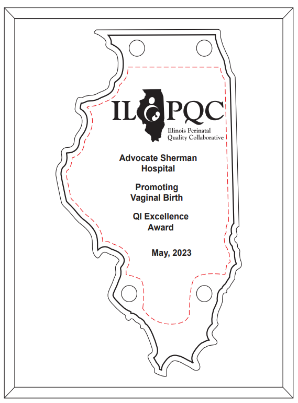 Illinois Perinatal Quality Collaborative
Your H
Your Hospital's Name Here!
50
Upcoming BE Calls
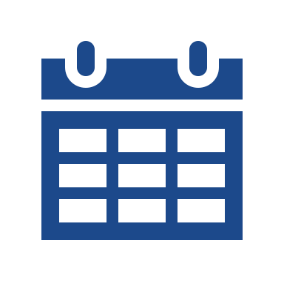 Illinois Perinatal Quality Collaborative
51
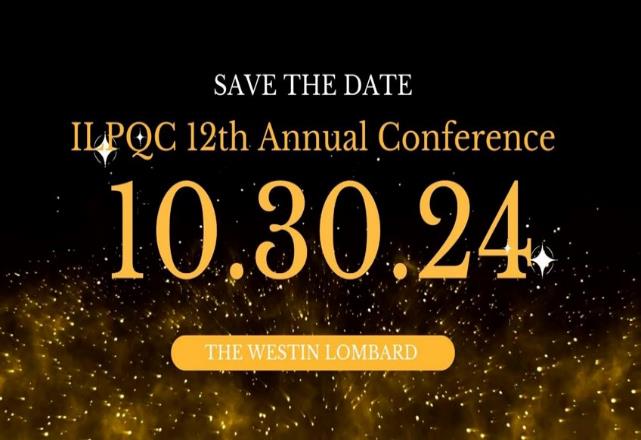 Illinois Perinatal Quality Collaborative
52